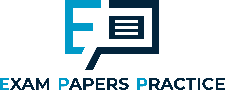 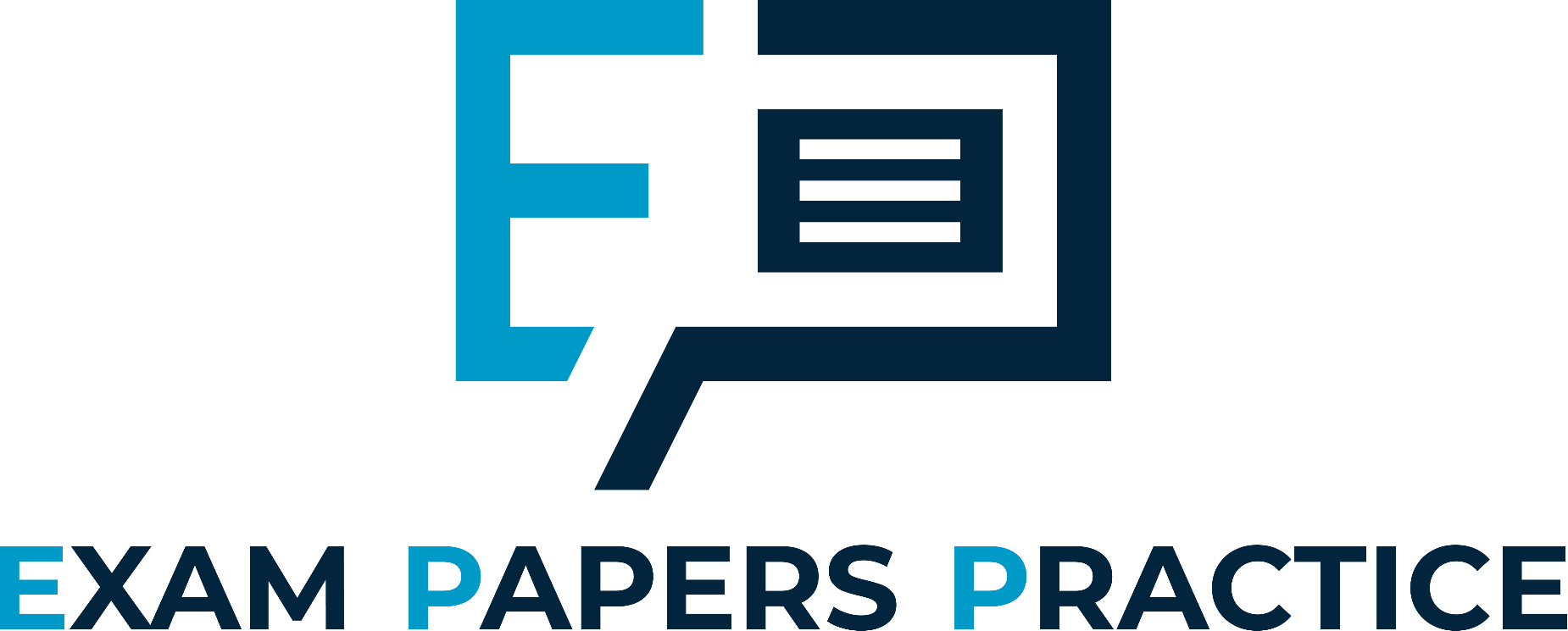 2.3.1 Productivity2.3 Productive efficiency
For more help, please visit www.exampaperspractice.co.uk
© 2025 Exams Papers Practice. All Rights Reserved
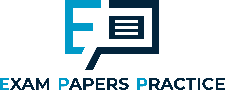 Recall
Deptford Ltd currently employs 652 staff. The business has a current output of 50 700 units per year. 

Calculate the current labour productivity output level.
If Deptford Ltd, wanted to produce 75,000 units but lose 10% of staff. What will the impact be on staff?
Calculate the new predicted labour productivity output level.
What would this change in output mean for the economy?
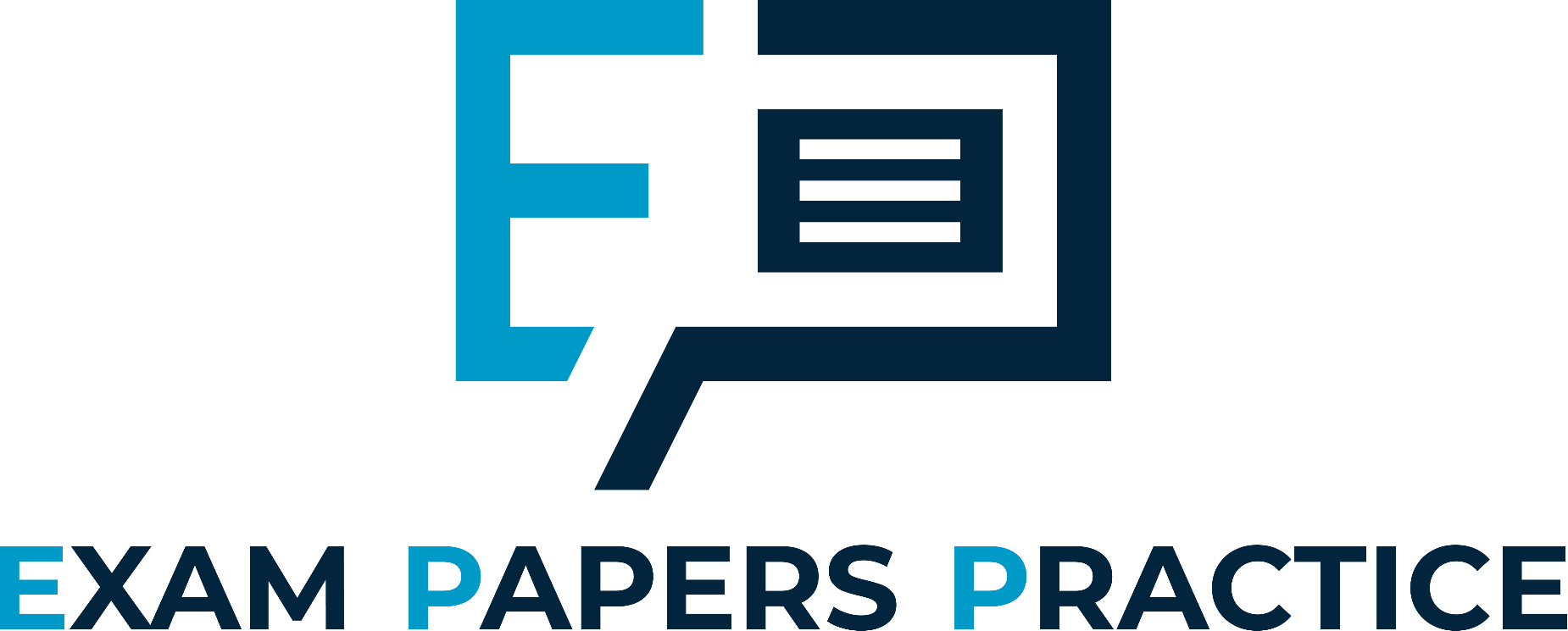 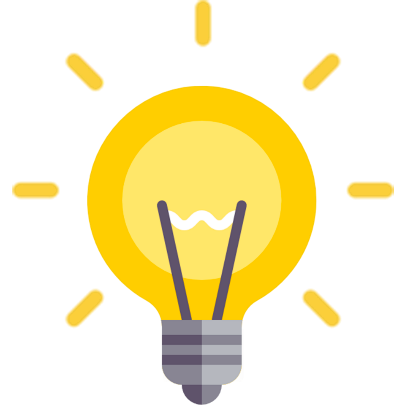 For more help, please visit www.exampaperspractice.co.uk
© 2025 Exams Papers Practice. All Rights Reserved
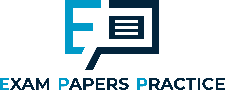 Exam practice
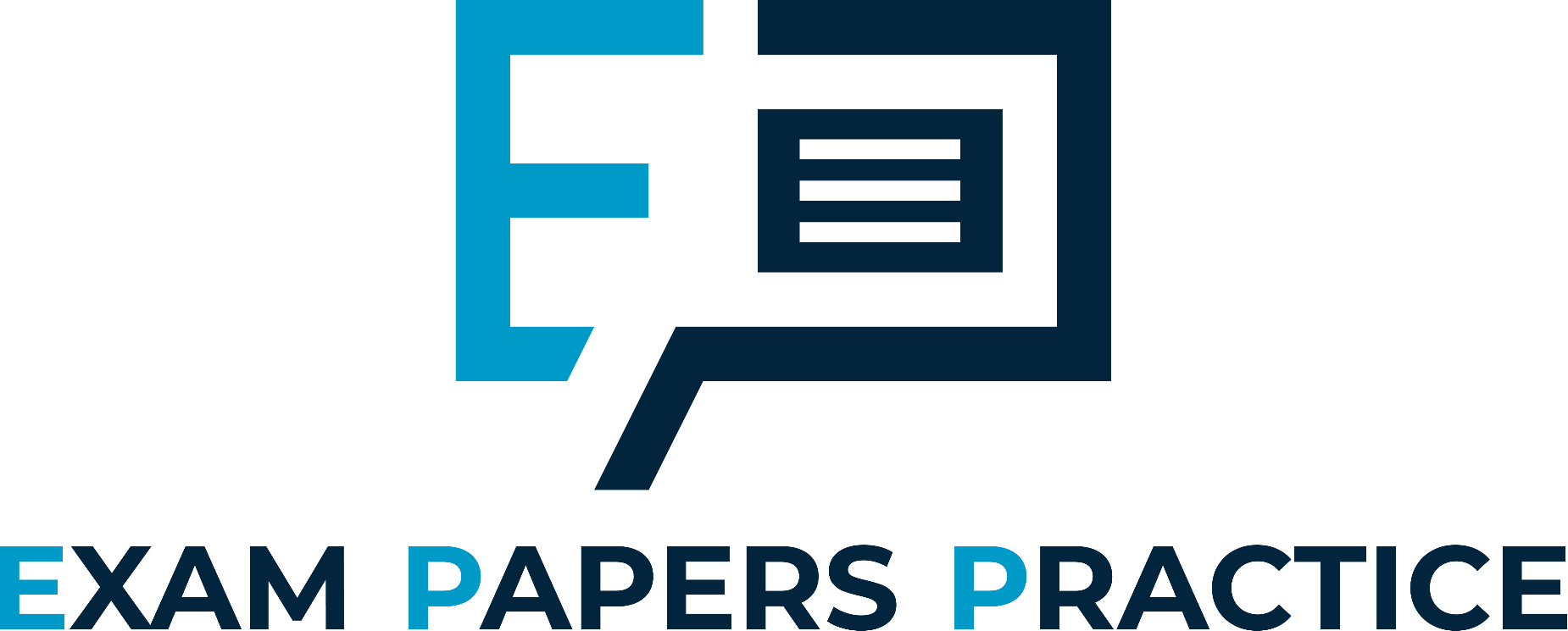 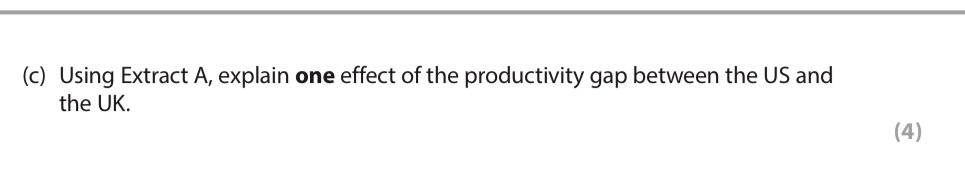 For more help, please visit www.exampaperspractice.co.uk
© 2025 Exams Papers Practice. All Rights Reserved
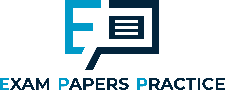 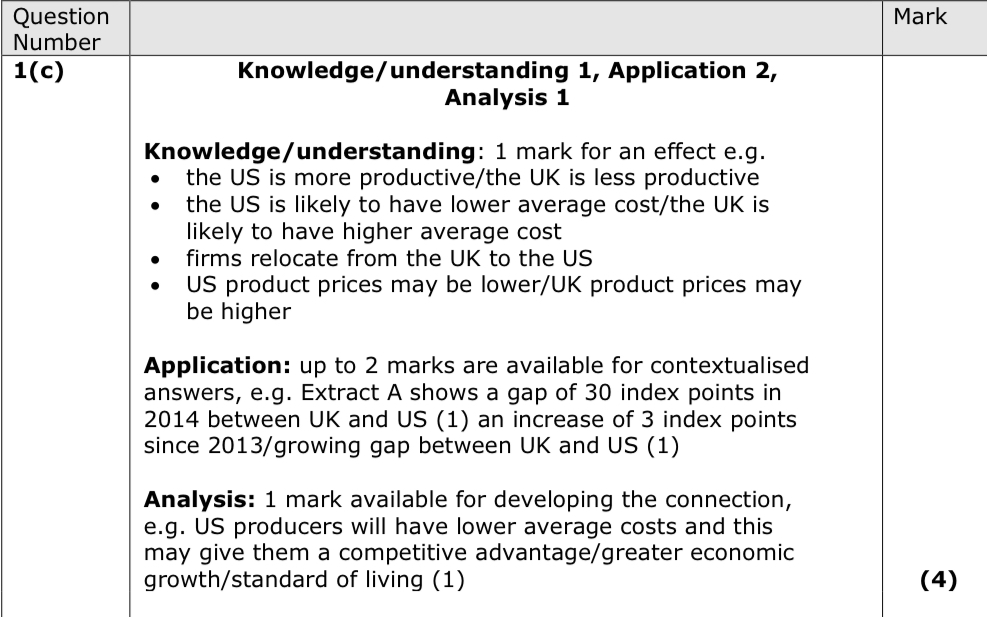 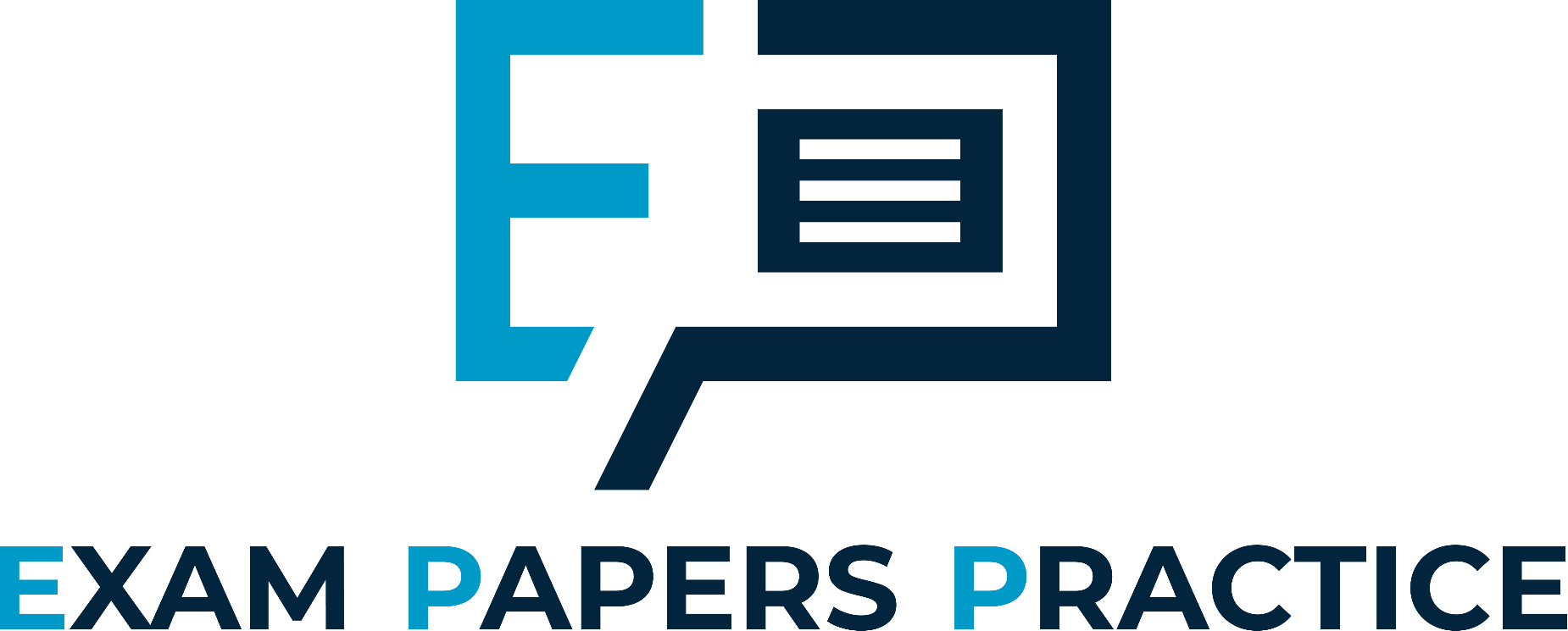 For more help, please visit www.exampaperspractice.co.uk
© 2025 Exams Papers Practice. All Rights Reserved
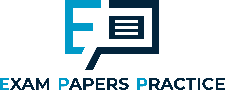 Learning Objectives
Are you able to make a distinction between labour and capital intensive production? 

Can you evaluate the impact of productivity gap between two opposing countries? 

Can you offer recommendations of the best way a business in a niche market can adapt to make intensive production work in their favour?
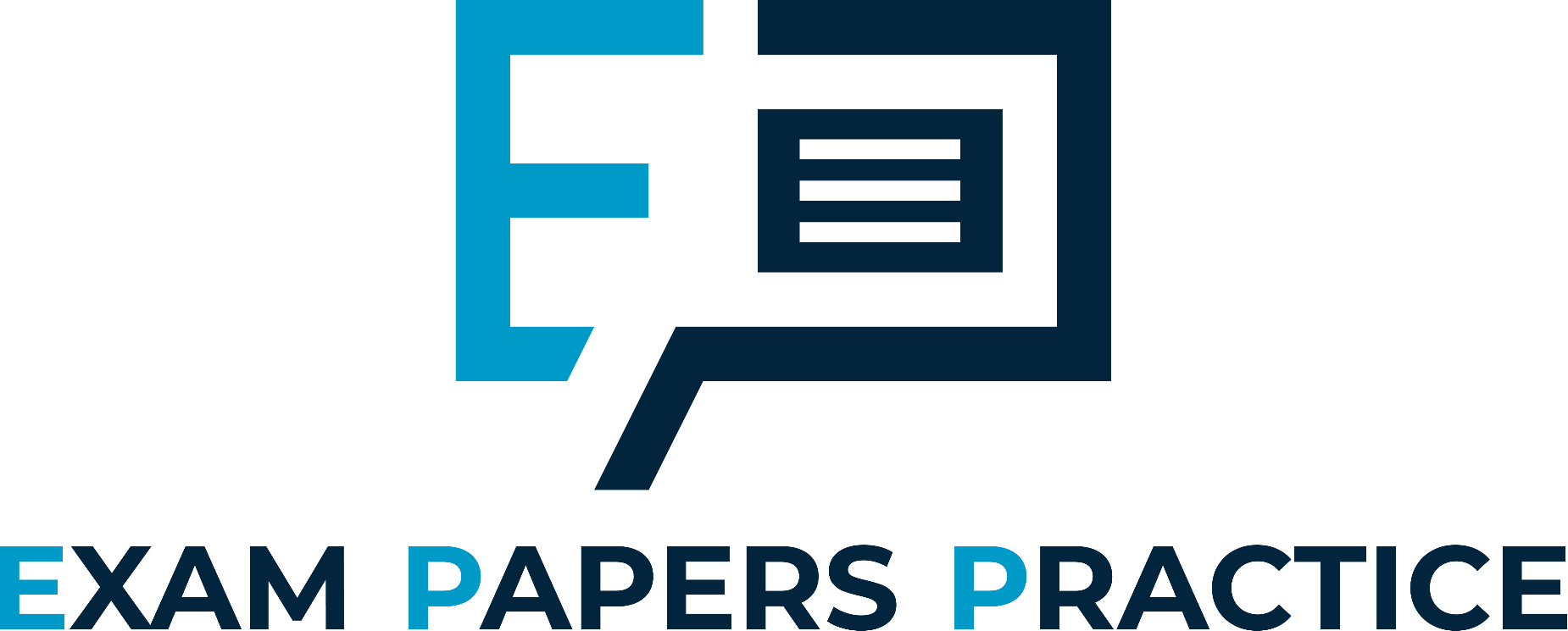 For more help, please visit www.exampaperspractice.co.uk
© 2025 Exams Papers Practice. All Rights Reserved
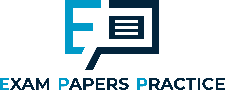 International comparisons
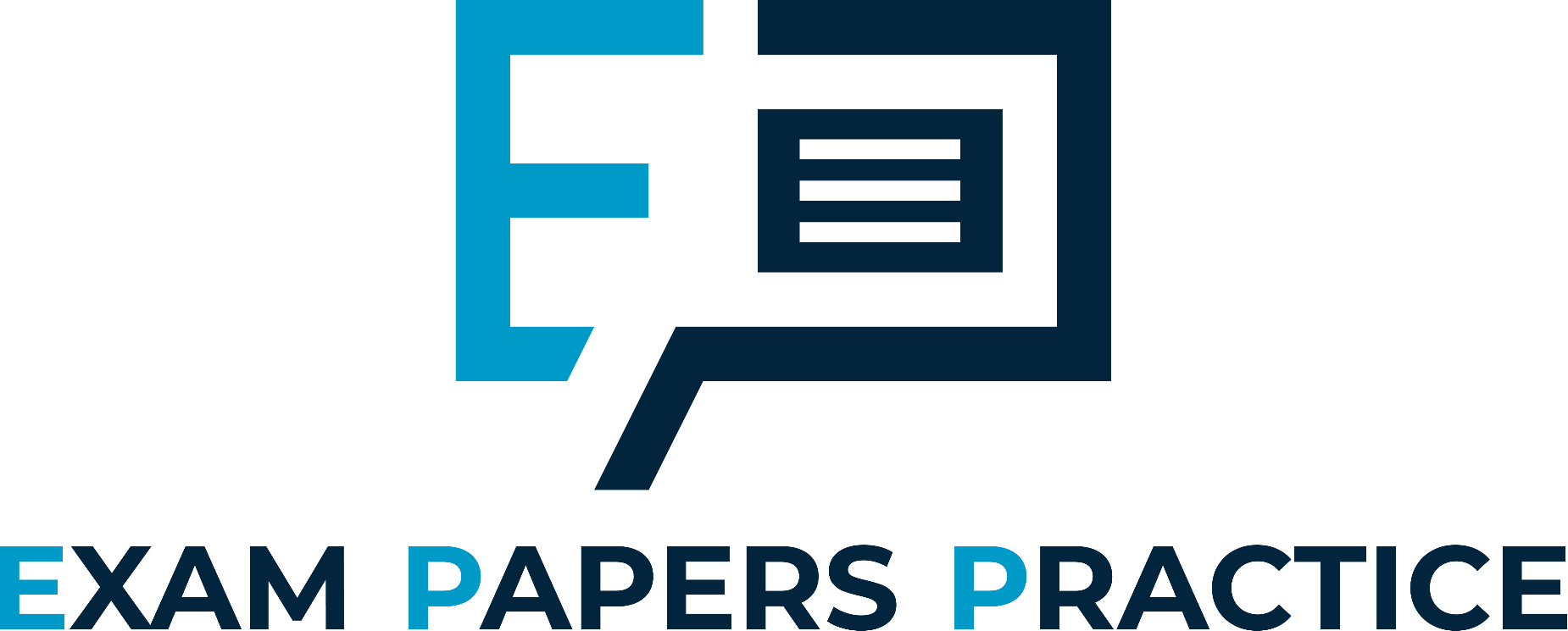 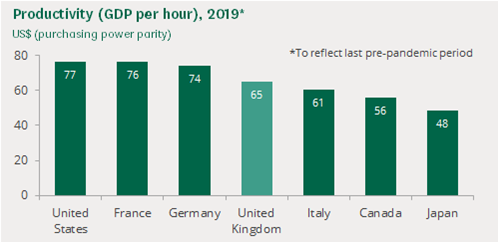 For more help, please visit www.exampaperspractice.co.uk
© 2025 Exams Papers Practice. All Rights Reserved
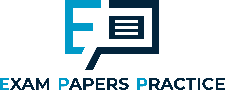 Employed Persons
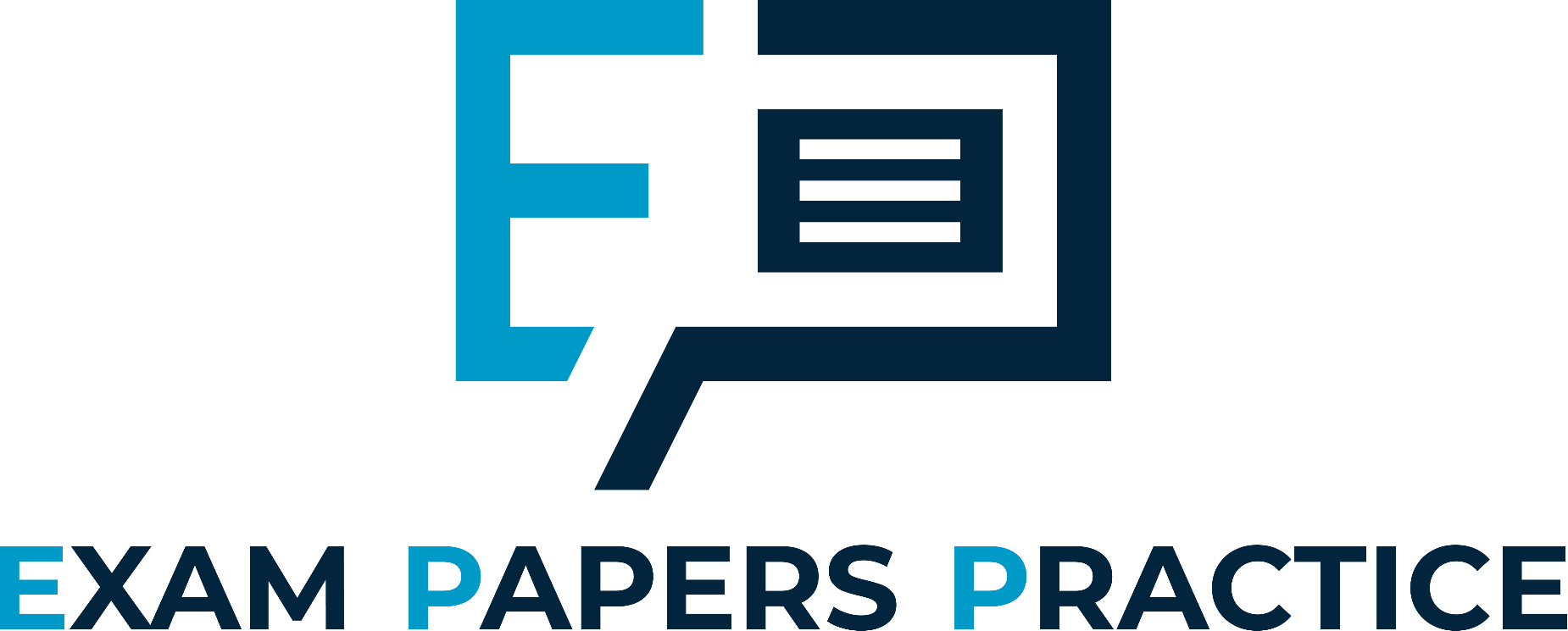 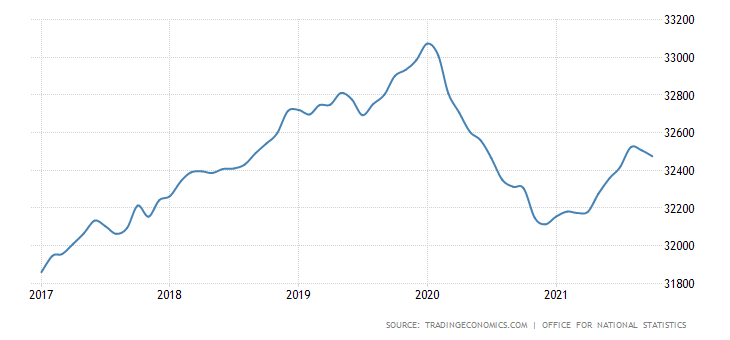 For more help, please visit www.exampaperspractice.co.uk
© 2025 Exams Papers Practice. All Rights Reserved
[Speaker Notes: Although there were redundancies and other job losses as a result of the global pandemic. Why did we see an increase in the number employed people in the beginning of 2020?]
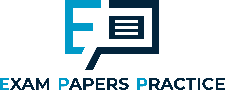 Productivity
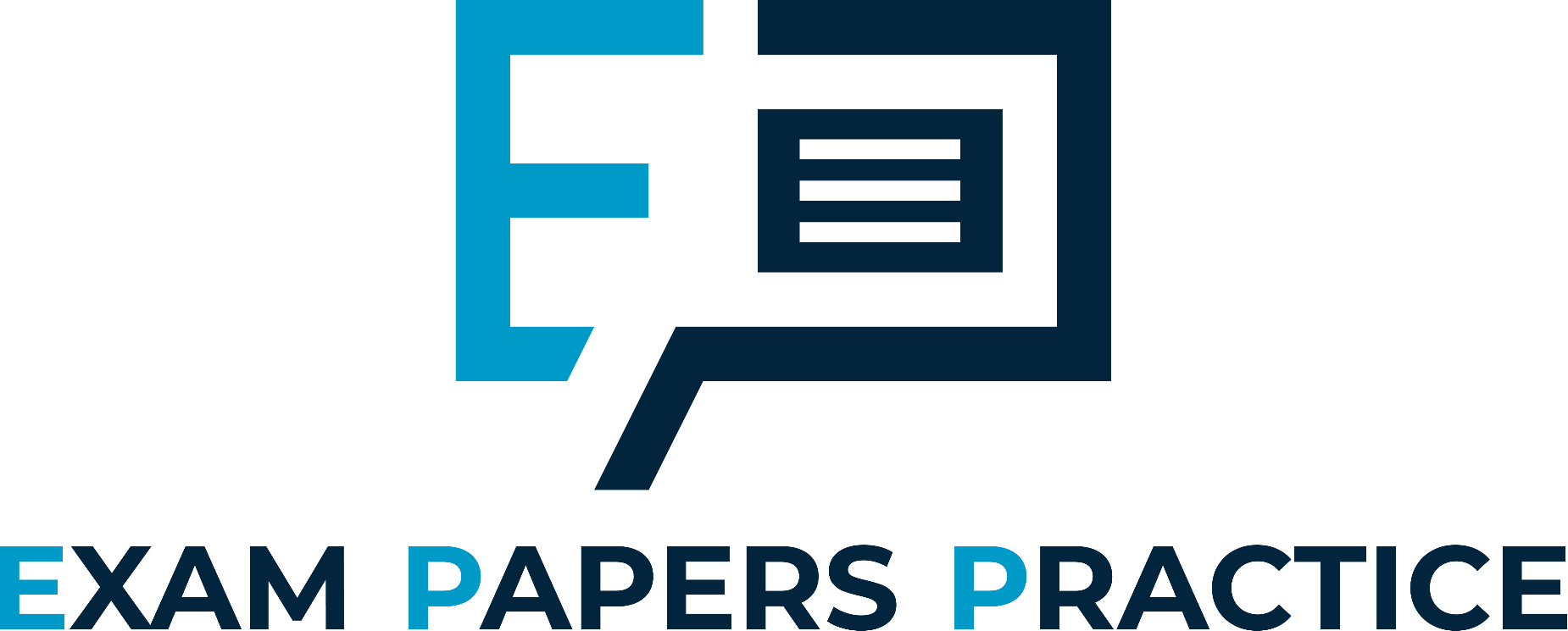 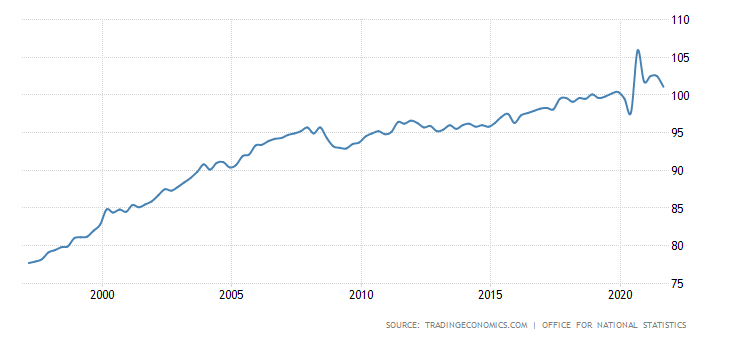 For more help, please visit www.exampaperspractice.co.uk
© 2025 Exams Papers Practice. All Rights Reserved
Productivity and economic growth
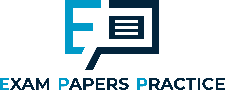 Productive efficiency occurs anywhere along the PPC e.g. point A or point B. 
Producing at point C shows an inefficiency as not all resources are being used. 
Point D is unobtainable as there are not enough resources to produce this level of output.
Manufacturing
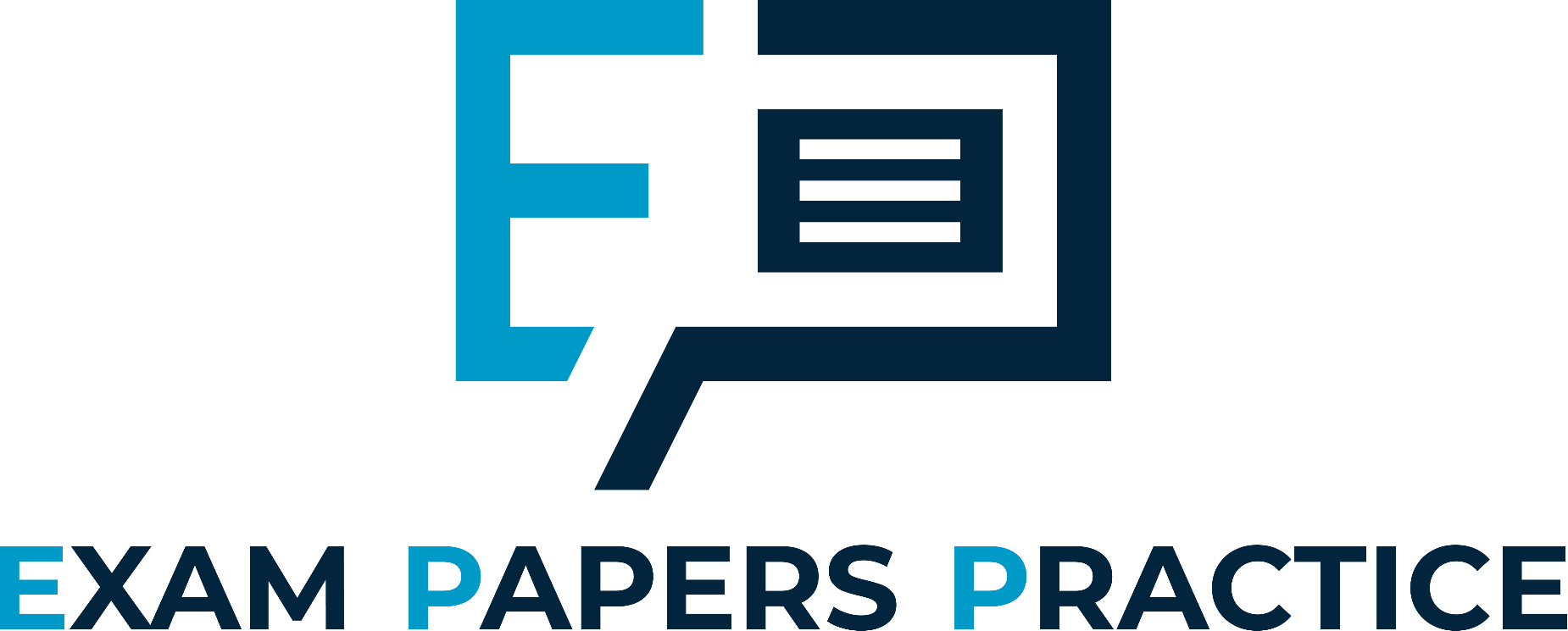 D
By operating on the PPC, society is using its resources efficiently. If it operated within the PPC, at point C, it could produce more whilst it is unable to operate outside the PPC, at point D. 
Therefore, it is productively efficient anywhere on the PPC, such as at point A or B.
A
C
B
Services
For more help, please visit www.exampaperspractice.co.uk
© 2025 Exams Papers Practice. All Rights Reserved
[Speaker Notes: Answers: 
Productive efficiency occurs anywhere along the PPC e.g. point A or point B. 
Producing at point C shows an inefficiency as not all resources are being used. 
Point D is unobtainable as there are not enough resources to produce this level of output.]
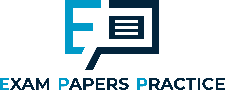 Productivity and economic growth
Economic growth caused by an increase in factors of production available in an economy can cause the PPF to shift outwards to the right.  
This will result in an increase in the productive capacity of the economy from PPF to PPF1 i.e. greater output can be produced.
Good Y
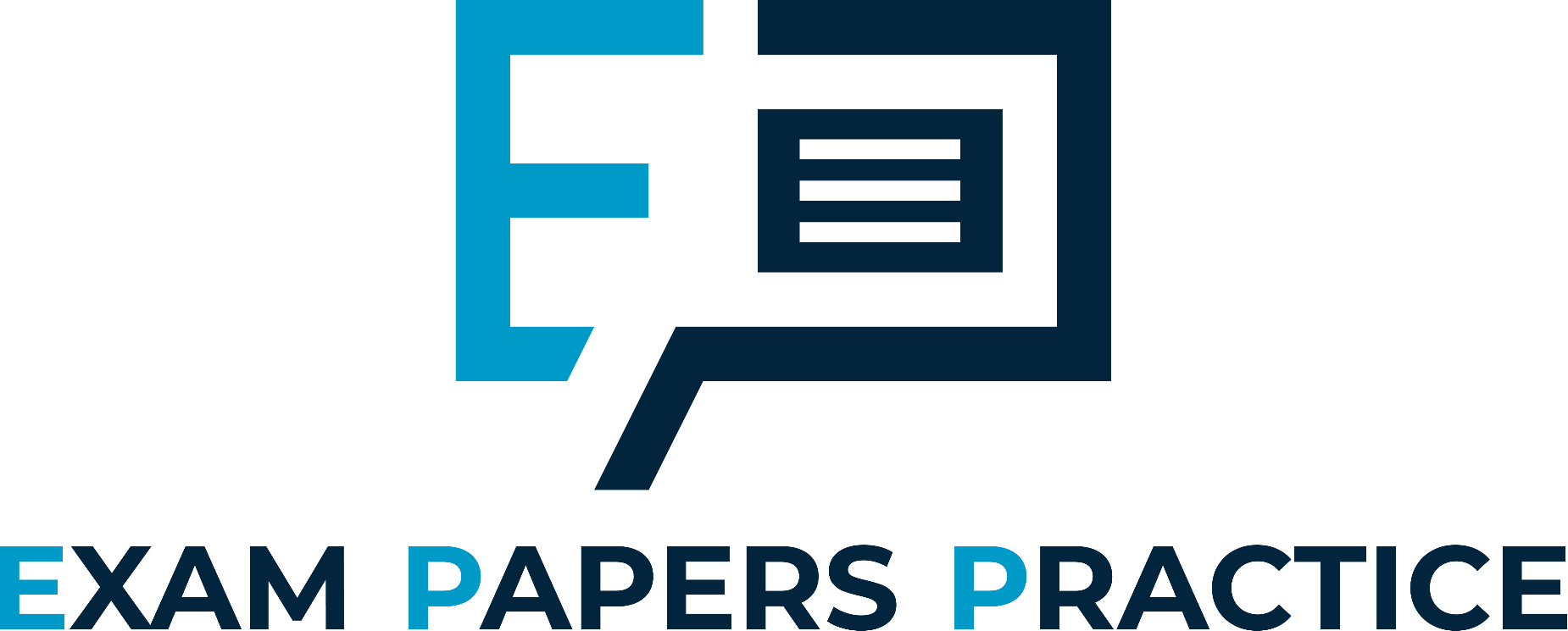 B
Economic growth is the percentage change in the total output (GDP) of a country.

An increase in economic growth can be caused by an increase in factor inputs e.g. immigration will see a growth of labour as an input so that we can produce more; increased production of investment goods will allow us to produce more goods and services in the future.
A
PPF
PPF1
Good X
For more help, please visit www.exampaperspractice.co.uk
© 2025 Exams Papers Practice. All Rights Reserved
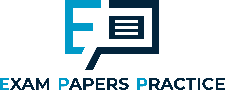 GDP From Manufacturing
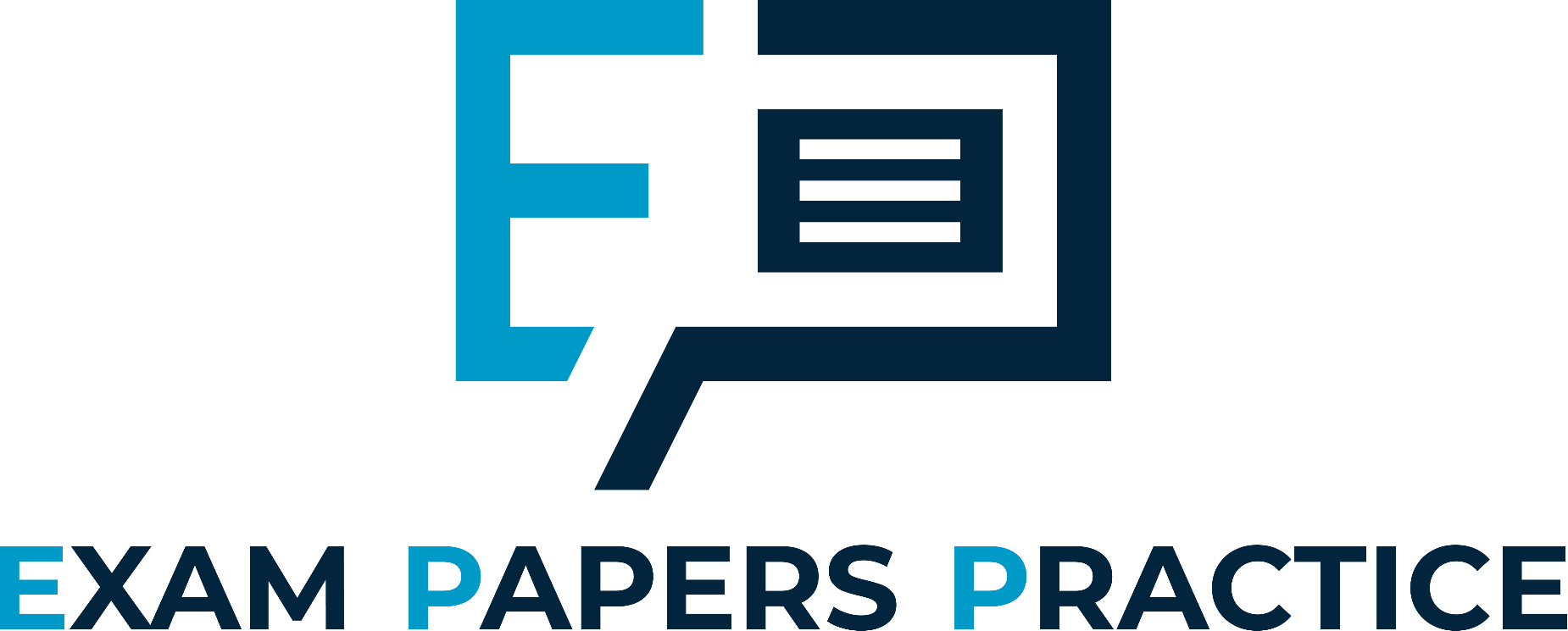 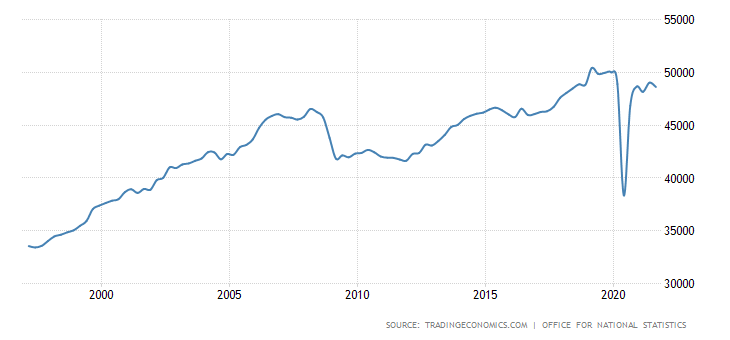 For more help, please visit www.exampaperspractice.co.uk
© 2025 Exams Papers Practice. All Rights Reserved
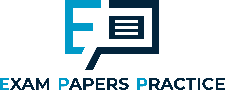 Student Activity
In pairs, one person will be the student and the other will be the teacher. 
Between the two of you, you will research and teach your partner on one of the following topics:
GDP growth rate 
GDP and manufacturing.

Consider how these factors will influence GDP and the economy. 

Can you link the GDP to unemployment rates. What happens to unemployment if the GDP increases or decreases?
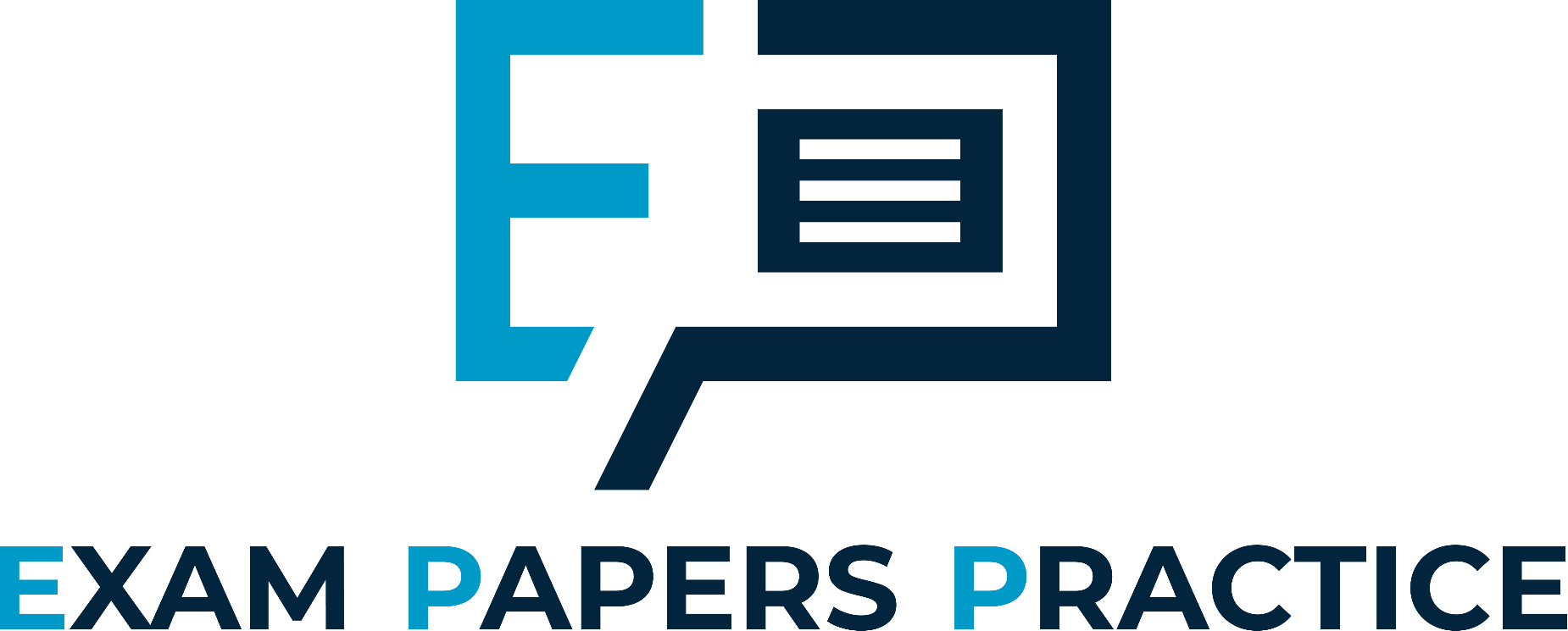 For more help, please visit www.exampaperspractice.co.uk
© 2025 Exams Papers Practice. All Rights Reserved
[Speaker Notes: Student as teacher – Students will take it in turns to]
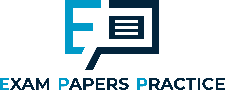 GDP Growth Rate
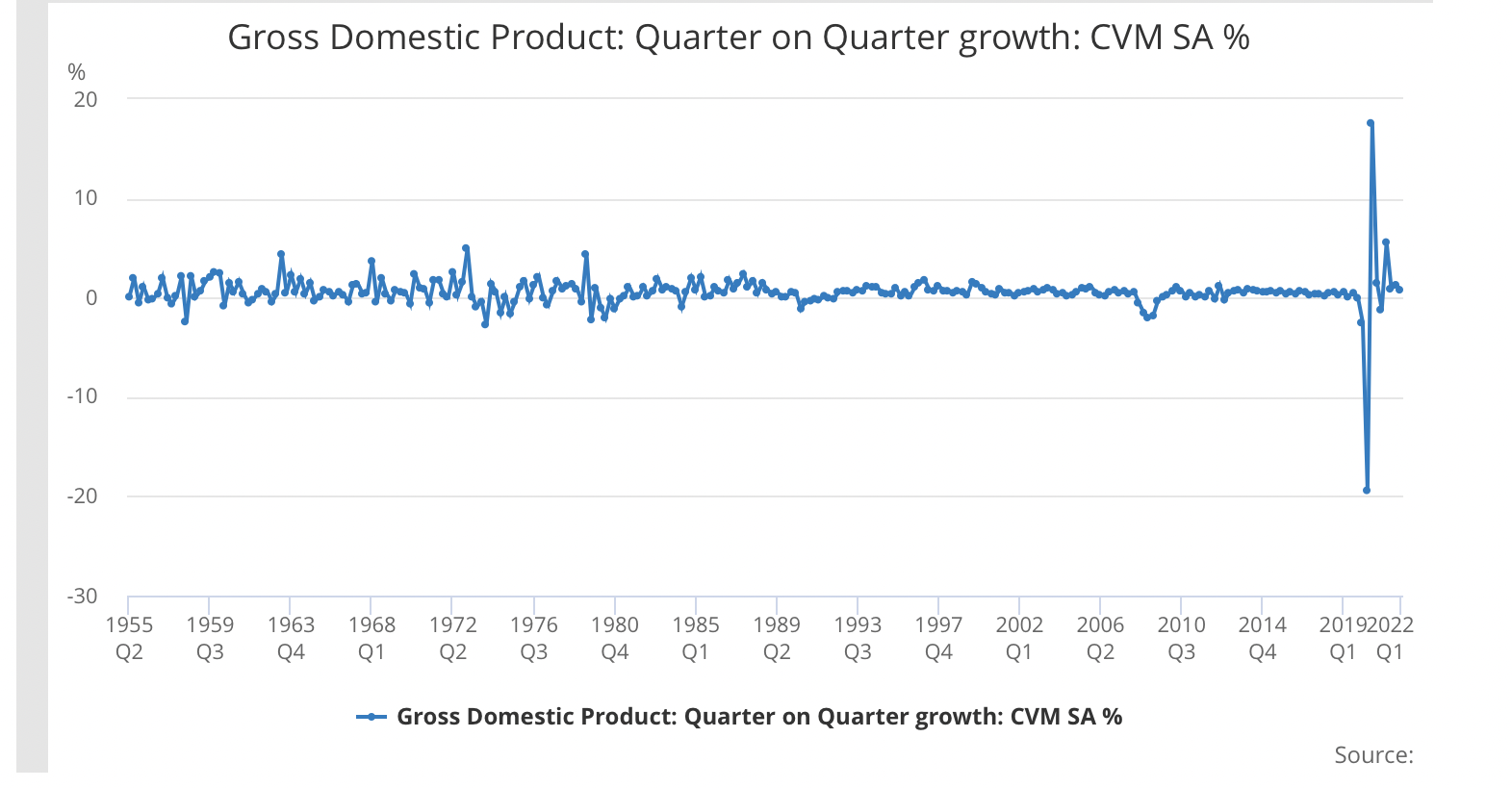 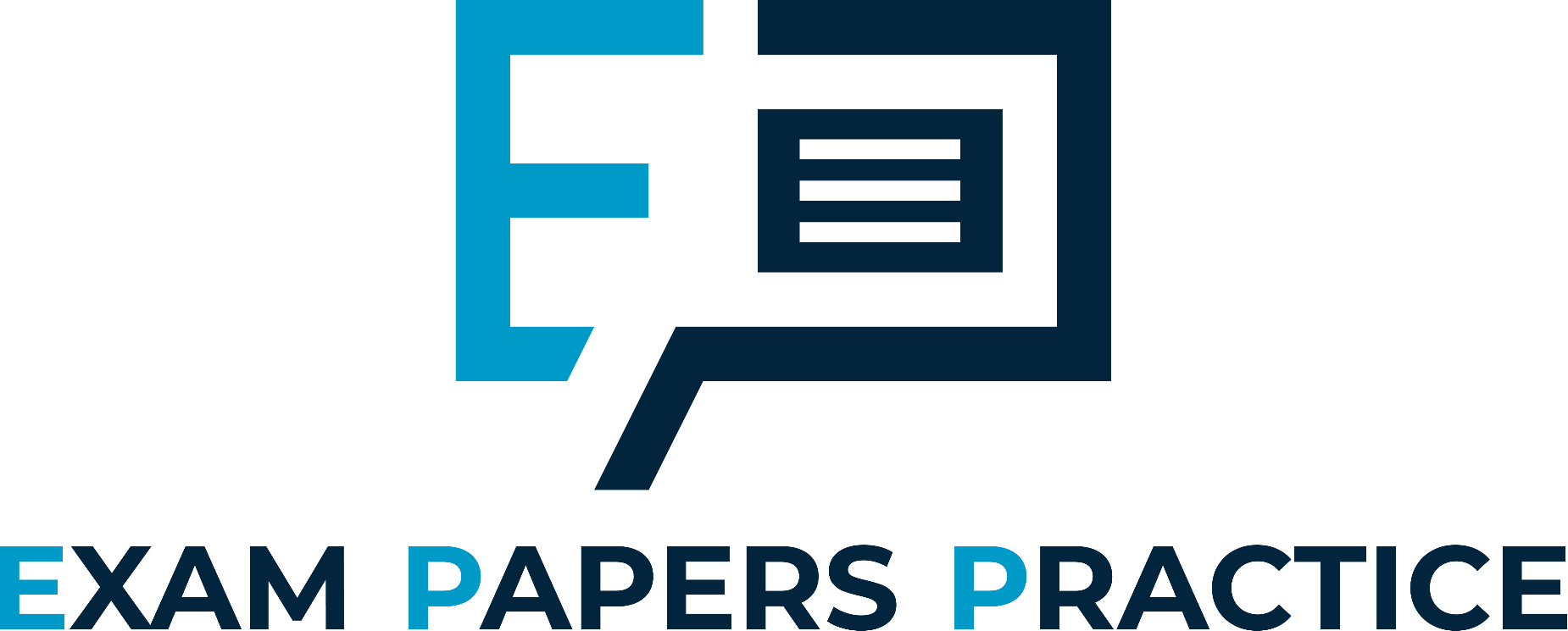 Mini task:
Can you provide reasoning as to how Covid caused a great spike?

Thinking of the next 5 years, illustrate and justify your prediction of how you expect the GDP growth rate to be. Will it continue to be fairly stable or will there be a decline in the rate?
For more help, please visit www.exampaperspractice.co.uk
© 2025 Exams Papers Practice. All Rights Reserved
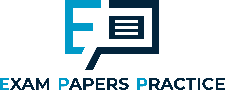 Labour and Capital intensive production
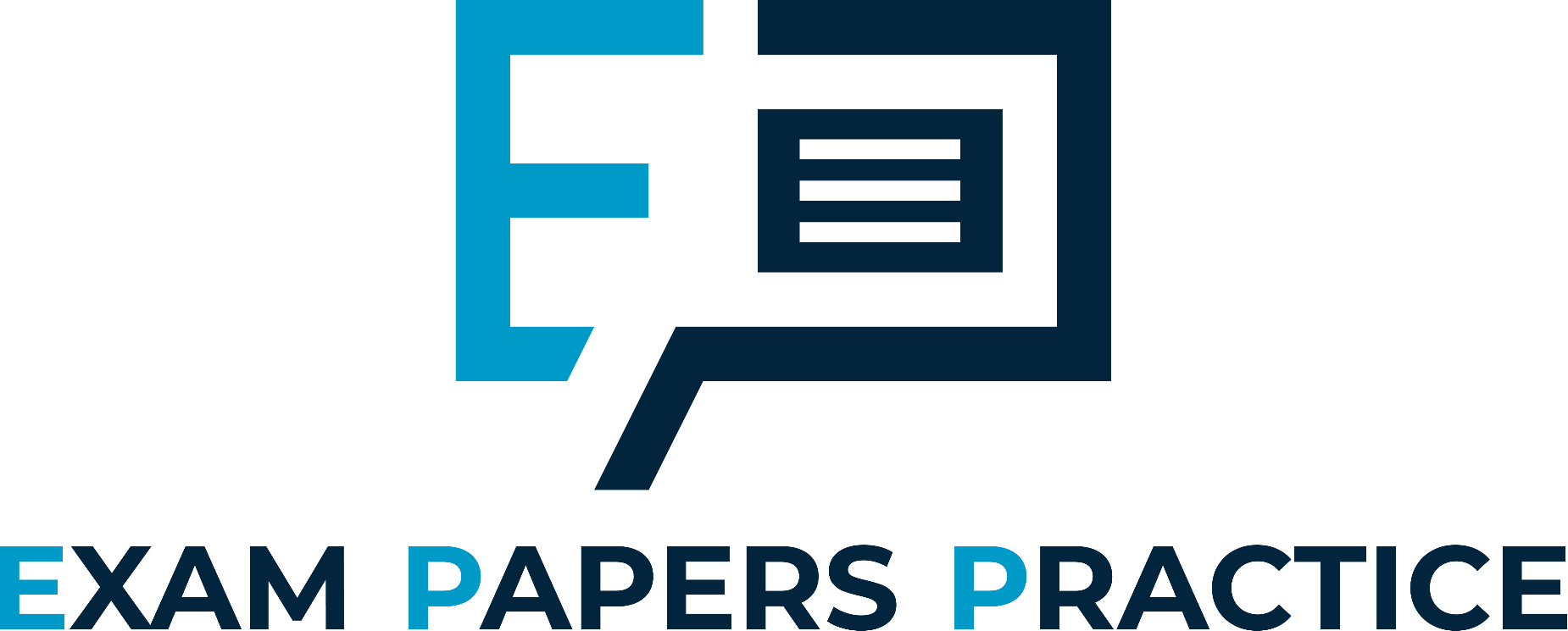 The mix of resources can be:
Capital intensive which uses a relatively high proportion of capital such as machinery in the production of a good or service

This tends to occur in the secondary sector of the economy i.e. manufacturing
Labour intensive which uses a relatively high proportion of labour i.e. workers in the production of a good or service

This tends to occur in the tertiary sector of the economy i.e. services
For more help, please visit www.exampaperspractice.co.uk
© 2025 Exams Papers Practice. All Rights Reserved
[Speaker Notes: http://www.bbc.co.uk/news/magazine-29941354
Head to head: Potter versus 3D printer]
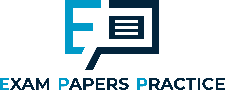 Student Activity
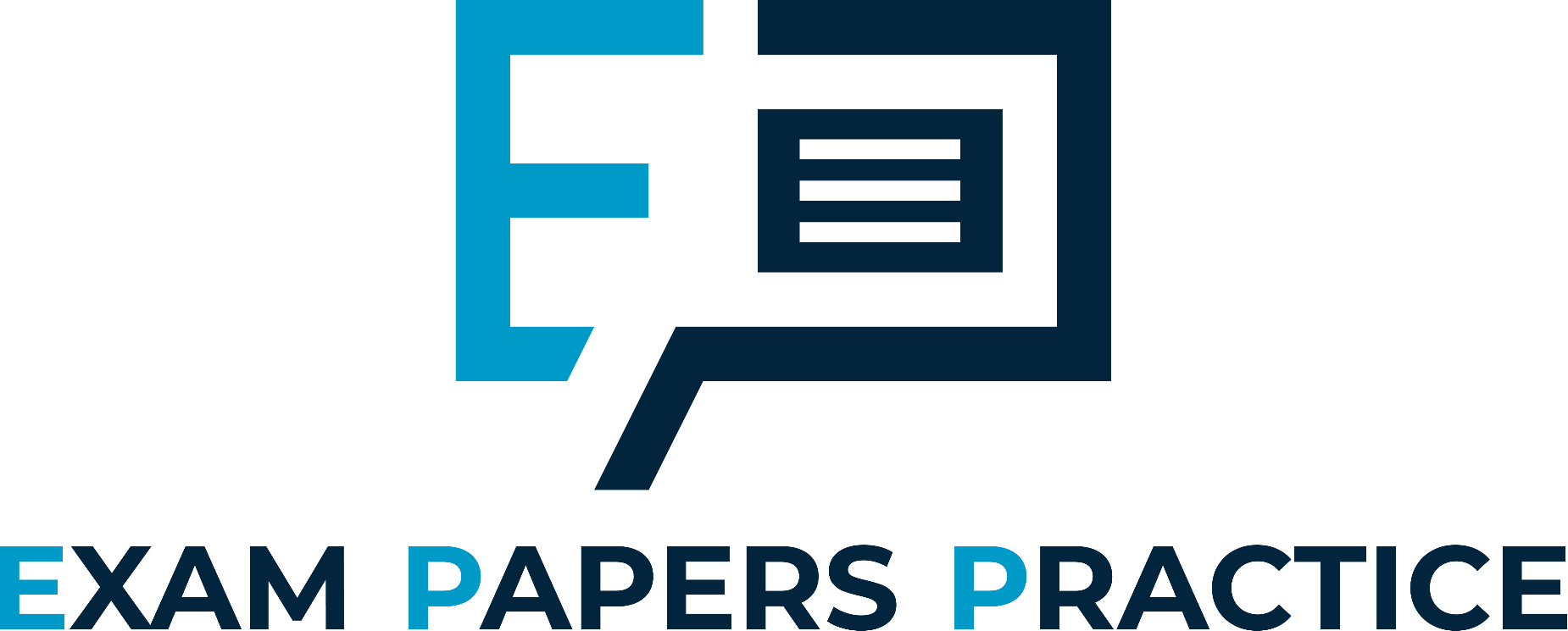 Class split

Research the advantages and disadvantages of: 
Capital intensive production
Labour intensive production

Aim to find some interesting information about the type of production. 

Challenge: How will capital and labour intensive production impact a mass and niche market differently
For more help, please visit www.exampaperspractice.co.uk
© 2025 Exams Papers Practice. All Rights Reserved
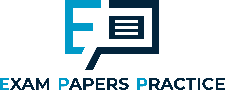 Capital intensive
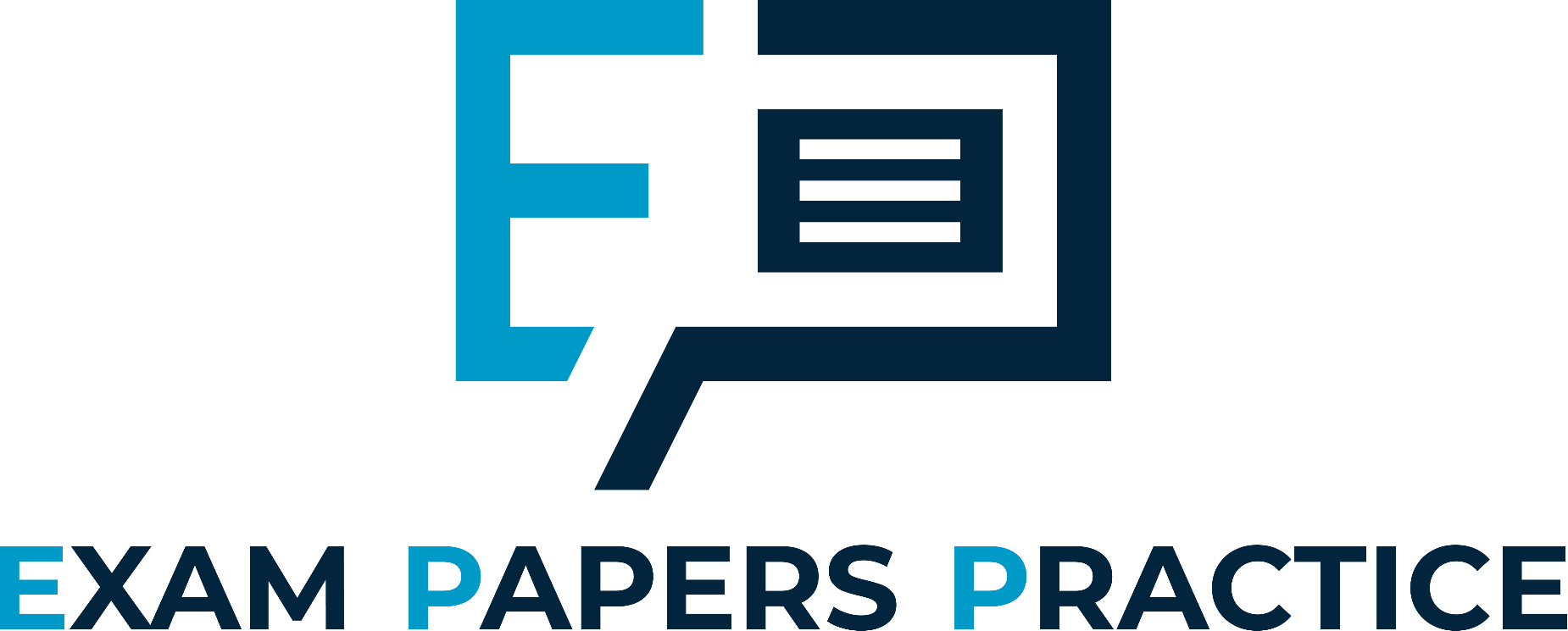 For more help, please visit www.exampaperspractice.co.uk
© 2025 Exams Papers Practice. All Rights Reserved
[Speaker Notes: Answers]
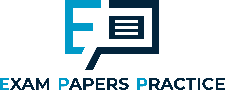 Labour intensive
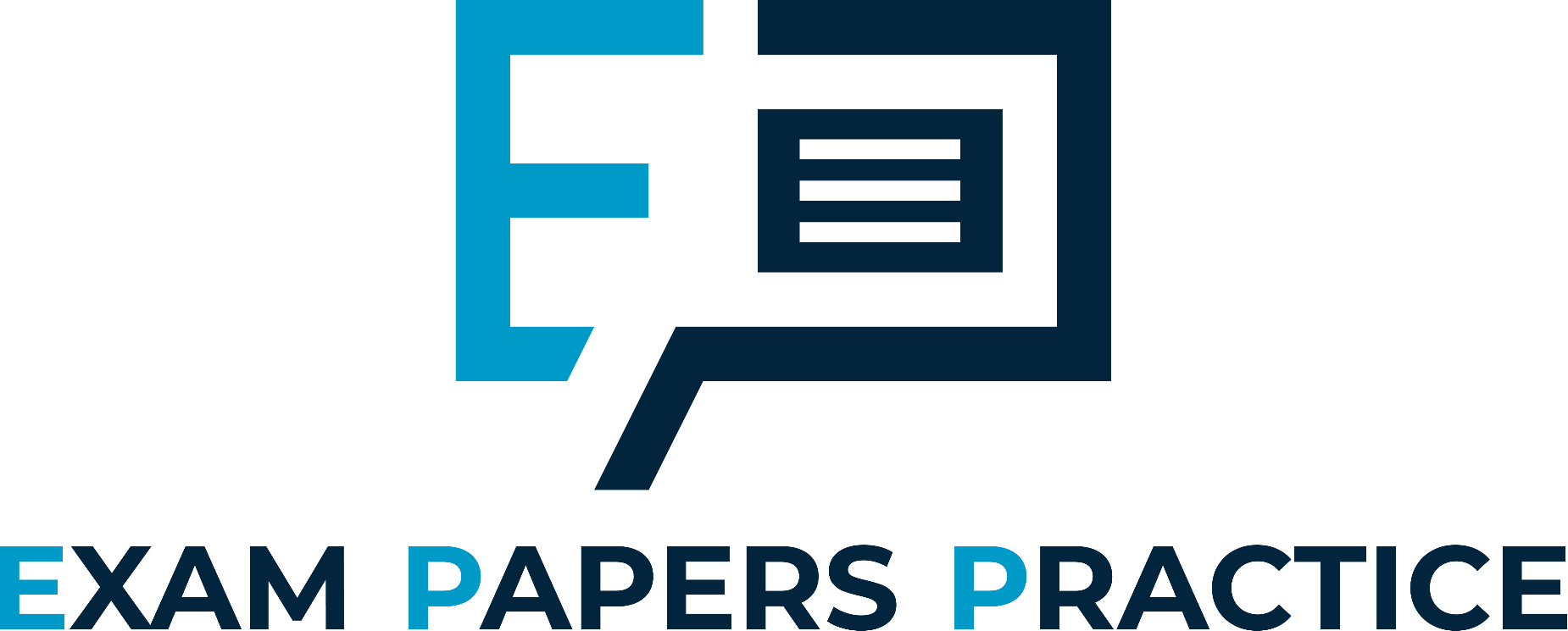 For more help, please visit www.exampaperspractice.co.uk
© 2025 Exams Papers Practice. All Rights Reserved
[Speaker Notes: Asnwers]
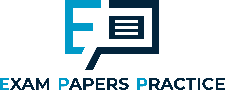 In pairs
Complete the table below to show examples of capital and labour intensive industries operating in both mass and niche markets
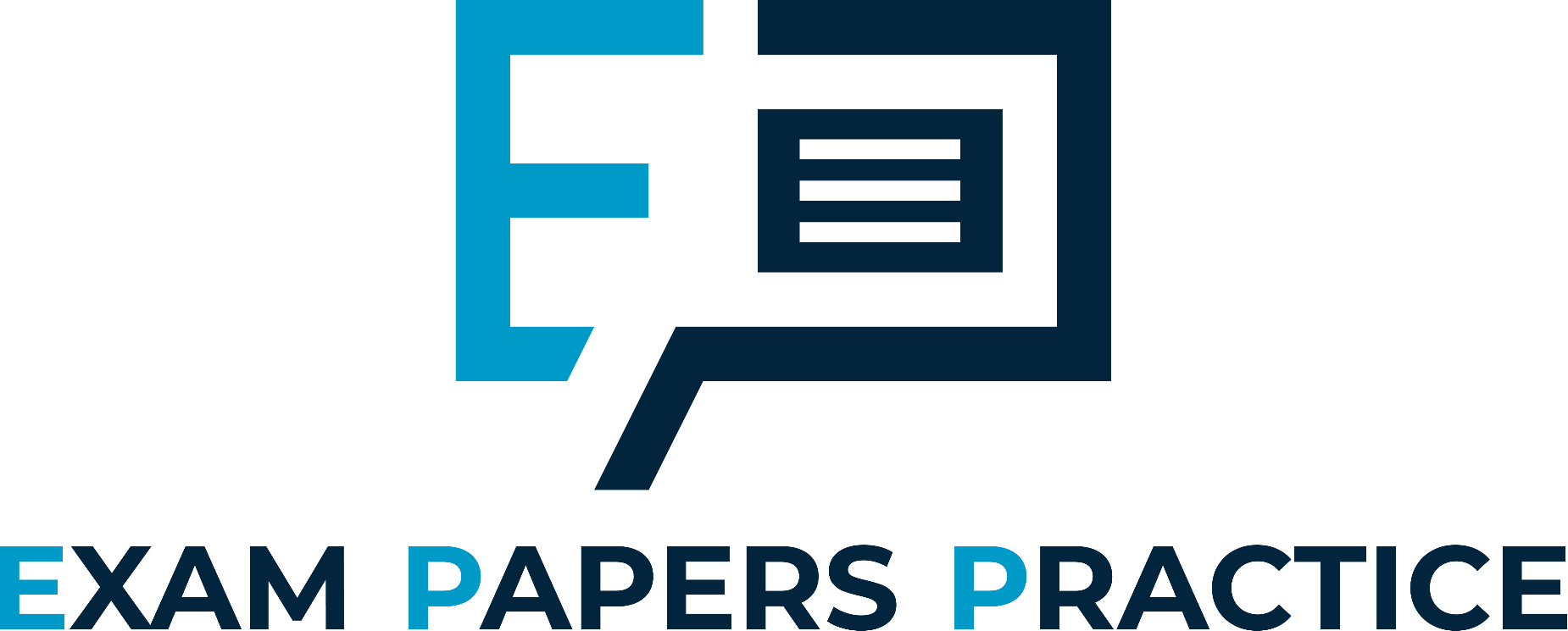 For more help, please visit www.exampaperspractice.co.uk
© 2025 Exams Papers Practice. All Rights Reserved
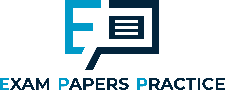 Create a guide to staff/equipment on labour v Capital intensive
When should each be used?
People and equipment – ads/dis?
How do you calculate productivity?
How can we increase productivity?
When should we increase it?
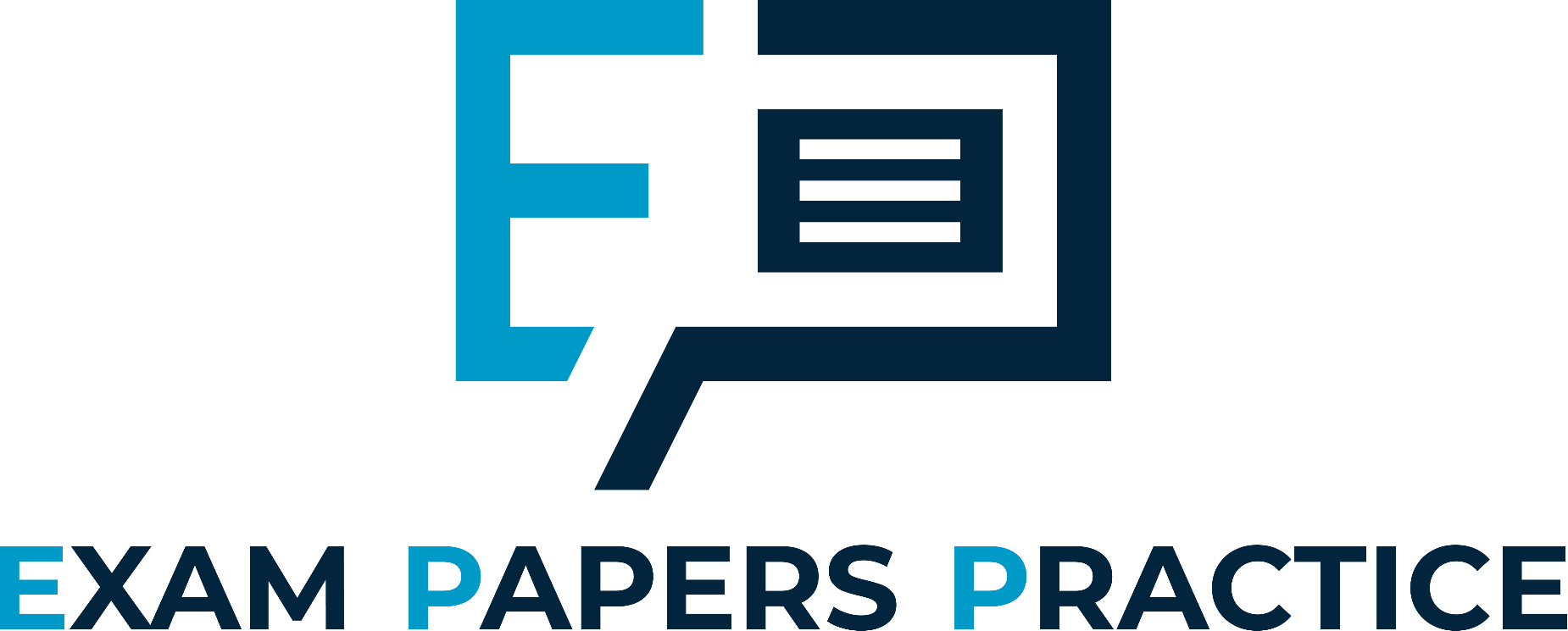 For more help, please visit www.exampaperspractice.co.uk
© 2025 Exams Papers Practice. All Rights Reserved
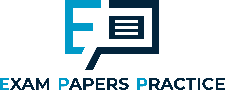 Check your knowledge
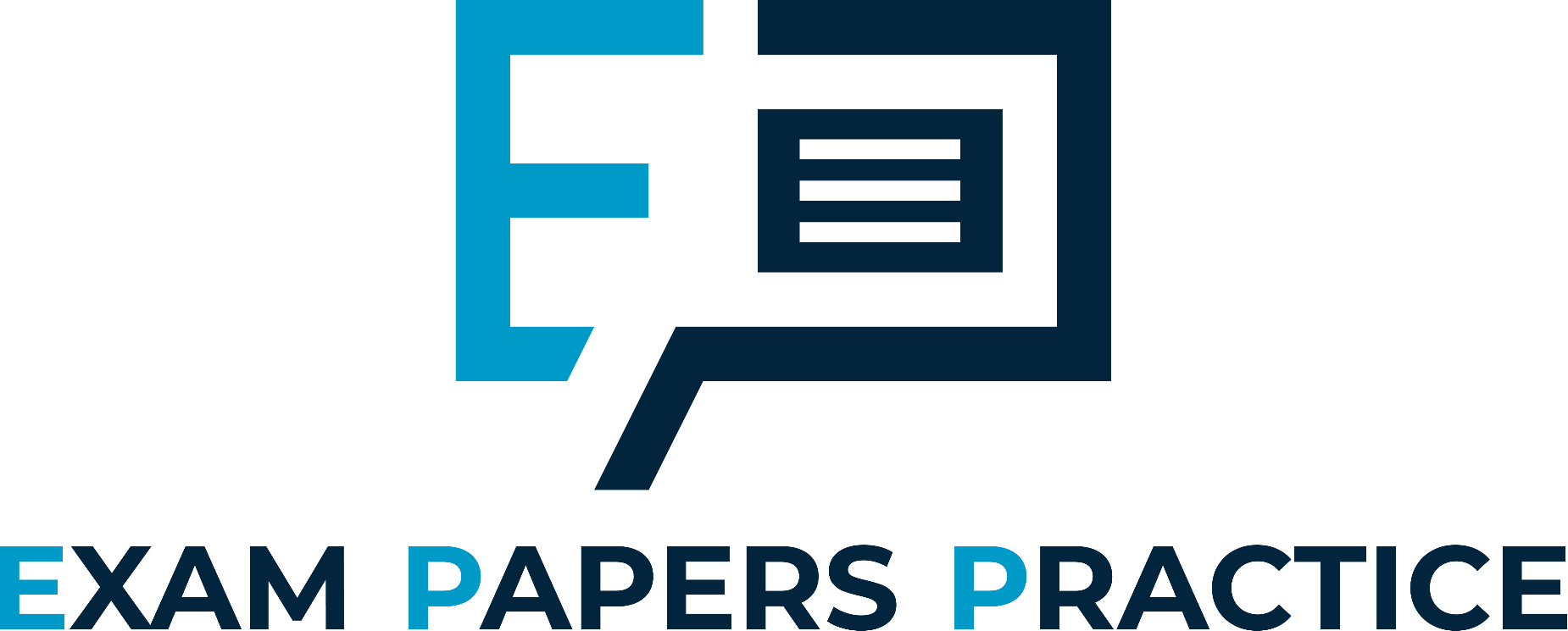 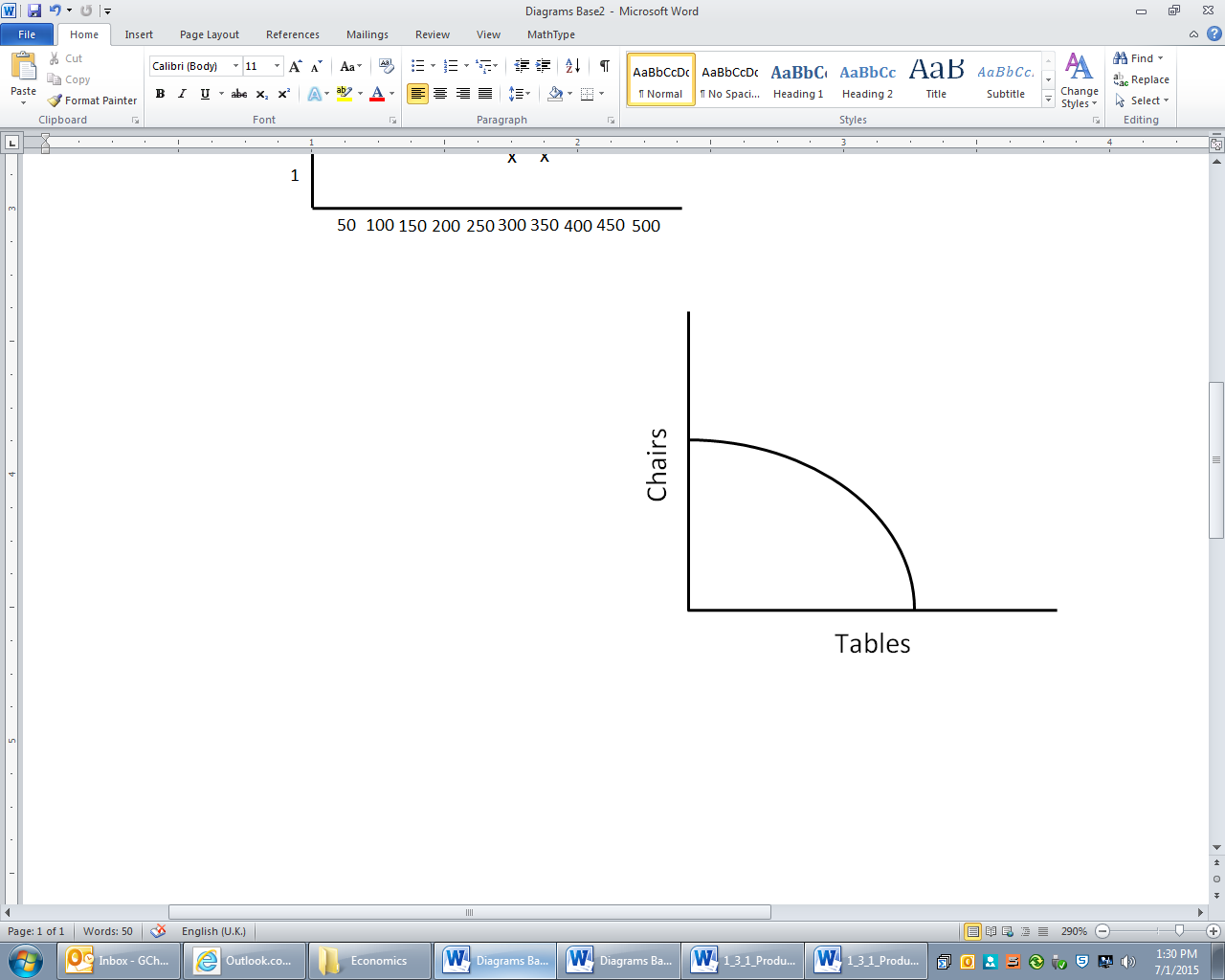 The firm also manufacturer’s tables and its production possibility curve using all available resources is shown on the right. 
Illustrate the effect of the improvement in the productivity of chairs if the productivity of tables remains unchanged.     /2 marks 
2. How does a business the sector of a business operate in (primary, secondary or tertiary) impact the productivity of the business?
For more help, please visit www.exampaperspractice.co.uk
© 2025 Exams Papers Practice. All Rights Reserved